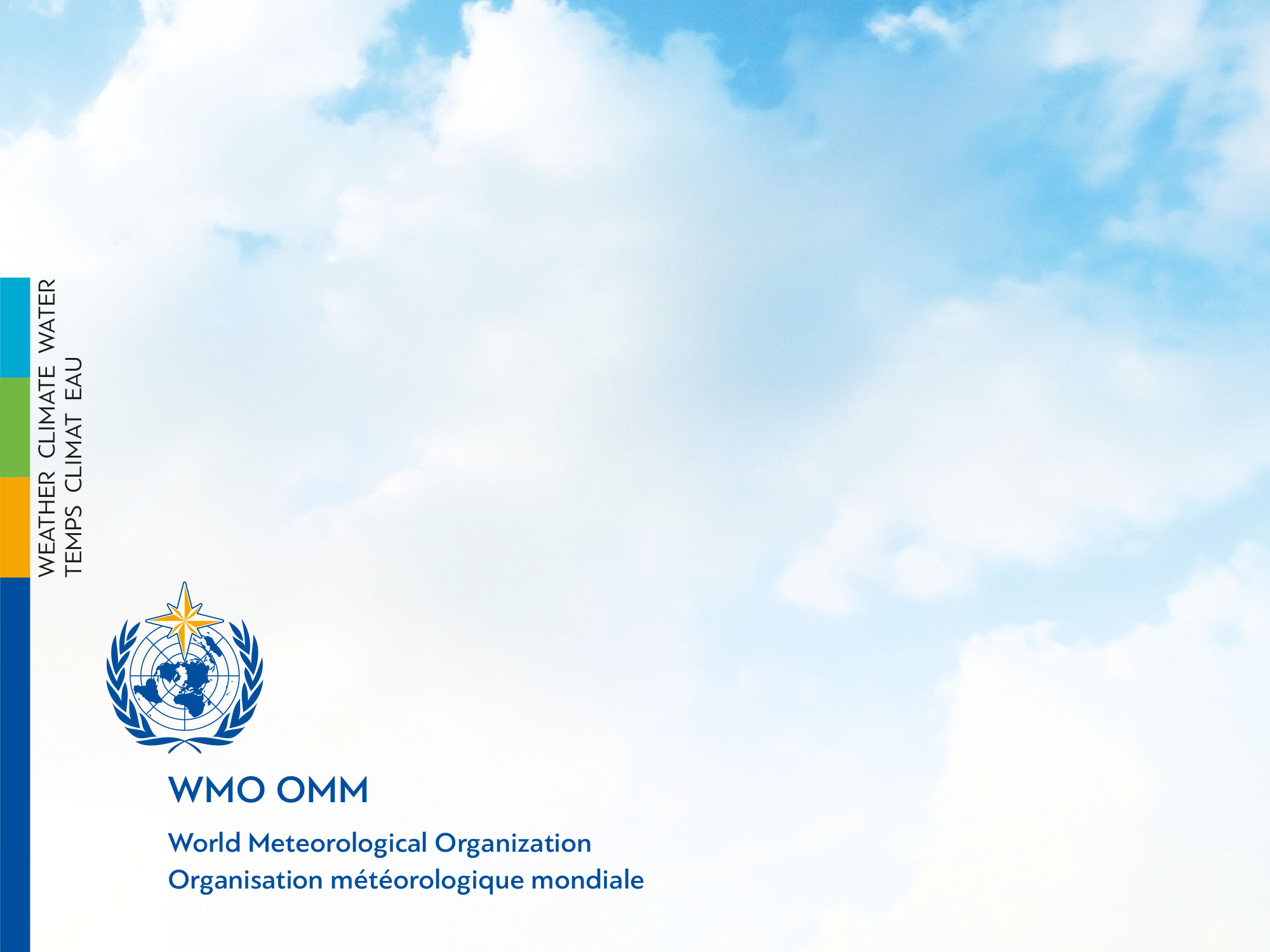 Inventory of Guidance and Training Materials relevant to End-to-end Flood Forecasting and Early Warning System (E2E FFEW)
Third meeting of the FFI Advisory Group
5 to 7 December 2017
Rationale
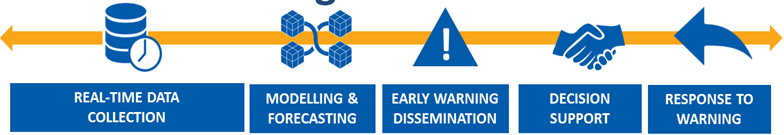 1
2
3
4
5
Collection of 3,027 Files divided in 402 Folders
Still needing “triage”
Good starting point for the relevant Task Force
Manuals/Guidelines/Tool series
Manual on Stream Gauging (vol. 1) Field Work (WMO No. 1044)
Manual on Flood Forecasting and Early Warning (WMO No. 1072)
Crisis Mapping and Crowdsourcing in flood management (APFM tool)
WHYCOS Guidelines: Hydrological Information Systems for Integrated Water Resources Management (WMO/TD No. 1282)
Technical Regulations (vol. 3) Hydrology (WMO No. 49)
Water Resource Assessment Handbook for review of National Capabilities (WMO/UNESCO)
Guide to Hydrological Practices (vol. 1) Hydrology from 
      Measurement to Hydrological Formation (WMO No. 168)
Meteorological Systems for Hydrological purposes (OHR 42) (WMO)
Precipitation Estimation and Forecasting (OHR 46) (WMO)
Hydrological Data Management: Present State and Trends (OHR 48) (WMO)
Guidelines on the role, operation and management of national hydrological services (OHR 49) (WMO)
Guide to Climatological Practices (WMO)
Guide to Meteorological Instruments and Methods of Observation (WMO)
Training/Workshops
IFM training manual and facilitator’s guide (APFM-CapNet)
Integrated Urban Flood Management (APFM/Malaysia)
Hydrometry Training Materials (Volta-HYCOS)
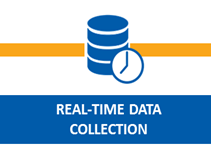 Products/Platform
ALADIN Forecast (FFGS)
FMAP (FFGS)
Water Level Sensor Shaft Encoder with Float (HYCOS)
Hydrostatic Pressure Sensor (HYCOS)
Sensor Based on Bubble Principle (HYCOS)
Ultrasonic Sensors (HYCOS)
Radar Sensors (HYCOS)	
Low Cost Environmental Sensing Technologies 
(Camera based runoff measurement, Arduino based          meteorological station, Mini Cactus ,MIMIO, 
iMOMO smart stick) (iMomo Innovation Hub)
Inside
WMO
1
Smart Phone Cithyd
COBWEB Sensor  Data  Viewer, 
	Cobweb APP (CobWeb))
The TIGER water Information System, 
	Tiger Kit (Crowd4sat)
NOW-casting under innovative rainfall monitoring tool (Small Rainfall system)
Topnet Flood Forecasting Model
AIGA (Vigicrues)
ADELIE, Paratronic Solutions (Paratronic)
Cloud board, Snow board, River board (Tenevia)
Wireless Meteorological Station, EP 2000 Remote Terminal Unit, EP 1000 Reading Control (PEGASUS)
Myfloodrisk, Rainsat , Mijn 
	Hoogwaterstanden, Safetrip (HKV)
Rain Gauge Model TS 220, 
	Wind Sensor Model TS 231/232, 
	Temperature Humidity Sensor TS 251 (Meteortec)
E-learning
Snowmelt Process (COMET)
Flash Flood Process (COMET)
Runoff Processes (COMET)
International Multi Hazard Early Warning System (COMET)
Basic Hydrological Sciences: International edition (COMET)
Manuals/Guidelines
USBR Water Measurement Manual
USGS Stream gauging, Models and Tools
Measurement and Computation of  Streamflow (vol. 1): Measurement of Stage and Discharge (USGS)
Measurement and Computation of Streamflow (vol. 1): Computation of Discharge (USGS)
Guidance to Water and Adaptation to Climate Change (UN)
Outside
WMO
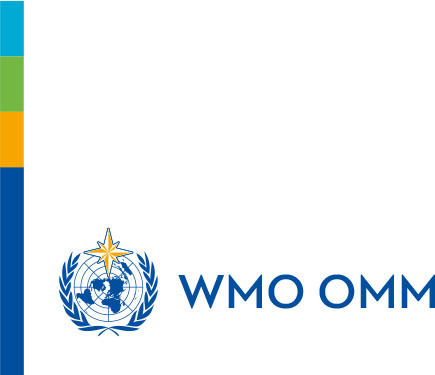 Training/workshops
Flood Risk Mapping and Assessments (APFM/Ethiopia)
Data Mining for flood mapping (WMO)
The Development of Flood Forecasting and Early 
      Warning Services (WMO/USAID)
Urban flood Management (APFM/France)
Measures of Flood Management (APFM/Vietnam)
Best Practice guidelines for Flood Risk Assessment (APFM/Vietnam)
Flood Measures and Management Plans (APFM/Cuba)
Integrated Urban Flood Management Planning (APFM/Malaysia)
Urban Flood Management in Changing Climate (APFM/Malaysia)
Structural and Non Structural Measures in Flood Risk Mapping (APFM/Austria)
Monitoring and Forecasting (APFM/Austria)
Flood Loss Assessments (APFM/Balkan and Turkey)
Flood forecasting and Warning System; System Development-Warning Issued Dissemination of Messages (APFM/Croatia)
Flood Defense Measure Pluvial Flash and Urban Flooding Erosion (APFM/Croatia)
Decision Making Financial Strategies (APFM/Croatia)
Data collection and Use for Flood and Drought Management (APFM/ETHZ)
IFM training manual and facilitator’s guide (APFM-CapNet)
Integrated Urban Flood Management (APFM/Malaysia)
Training Session on Calibration of Rating curve (Volta/HYCOS)
Case Study on Rating Curve (Volta/HYCOS)
Training Manual on Best Practice in Flood Forecasting and 
      Warning (APFM/Antalya)
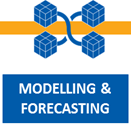 2
(WMO resources)
Manuals/Guidelines/Tool series
Crisis Mapping and Crowdsourcing in flood management (APFM tool)
WMO Manual on Estimation of Probable Maximum Precipitation
Manual on Flood Forecasting and Warning (APFM tool)
IFM Flood Forecasting and Early Warning (APFM tool)
IFM Flood Mapping (APFM tool)
Management of Water Resources and Application of hydrological practices (WMO)
Manual on Low flow Estimation and Prediction (APFM)
Technical Regulations (vol. 3) (WMO)
Guide to Hydrological Practices (vol. 2) Management of Water Resources and Application of Hydrological Practices (WMO)
Guide to Hydrological Practices (vol. 1) Hydrology from 
      Measurement to Hydrological Formation (WMO)
Water Resource Assessment Handbook For Review of National Capabilities (WMO/UNESCO)
Meteorological Systems for Hydrological purposes (WMO)
Precipitation Estimation and Forecasting (WMO)
Flood Mapping Manual (WMO)
Guidelines on Multi Hazard Impact based forecast and Warning Service (WMO)
Hydrological Data Management: Present State and Trends (WMO)
Guidelines on role, operation & management of national hydrological services  (WMO)
Guide to Climatological Practices (WMO)
Products/Platform
Topnet Flood Forecasting Model
SWE, MELT, ASM Average Soil Moisture, 
       Flash Flood Guidance, IFFT Imminent Flash Flood Threat, 
	FFFT Forecast Flash Flood Threat , Multi 
	Linear Regression (MLR), Daily rainfall runoff model 
	(SPLASH) (FFGS)
Knowledge & Decision Support Tools 
      (Water Balance Modelling , River runoff  Forecasting, 
      Informing the      Agricultural Calendar, Demand side irrigation 
      Calculator, Water Stress monitor (iMoMo Innovation Hub)
Manual/Guidelines
Sub Seasonal to Seasonal forecasting 
      project for water management (BoM)
Complementing Monitoring with Prediction for Water Management (CSUF/GWP)
Remote Sensing applications to Water Resources Exploration and Management to Enhance Resiliency to climate Change and promote Economic Development (USGS)
USGS Stream gauging, Models and Tools
Flood Mapping: A point of departure for Flood Risk Management (ICHARM)
Approaches to flood vulnerability assessment (UNU)
Planning for Flood Mapping (UNU)
Extreme Events and Disaster Management (UFRGS/Brasil)
Urban Storm Water Management Manual for Malaysia: Adding Value to Vision (USMD/Malaysia)
Manual on Stream Gauging (Vol 2) computation of discharge (USGS)
Flood Risk Management- A strategic Approach (WWF/UNESCO)
Guidance on Water Supply and Sanitation in Extreme Weather Events (WHO/UNESCO)
Guidance to Water and Adaptation to Climate Change (UN)
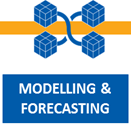 2
(non WMO resources)
E learning (COMET)
Flood Frequency Analysis
Snowmelt Process
Flash Flood Process
Runoff Processes
International Multi 
     Hazard Early Warning System
Basic Hydrological Sciences
Stream Flow routing
Unit Hydrograph Theory
Hydrocore (Tenevia)
The TIGER water Information System, 
	Tiger Kit (Crowd4sat)
ADELIE, Paratronic Solutions (Paratronic)
RISC-KIT, SUDSLOC (FHRC)
MyPredict (Predict Services)
NOW-casting under innovative rainfall monitoring tool (Small Rainfall system) 
AIGA (Vigicrues) 
Myfloodrisk, Rainsat,  
      Mijn Hoogwaterstanden, 
      Safetrip (HKV)
Products/Platform
Trainings/Workshops
Urban flood Management (APFM/France)
Measures of Flood Management (APFM/Vietnam)
Flood Risk Maps (APFM/Cuba)
Flood Measures and Management Plans (APFM/Cuba)
Integrated Urban Flood Management Planning (APFM/Malaysia)
Urban Flood Management in Changing Climate  (APFM/Malaysia)
Training Manual on Best Practice in flood Forecasting and Warning (APFM/Antalya)
Flood forecasting and Warning System; System Development-Warning Issued Dissemination of Messages (APFM/Croatia)
Raising Awareness and Capacity Building Flood Disaster Risk Reduction (APFM/Croatia) 
Data collection and Use for Flood and Drought Management (APFM/ETHZ)
IFM training manual and facilitator’s guide (APFM-CapNet)
Integrated Urban Flood Management (APFM/Malaysia)
Manuals/Guidelines/Tool series
Meteorological Systems for Hydrological purposes (WMO)
Institutional Partnership in Multi Hazard Early Warning System (WMO)
Guidelines on Multi Hazard Impact based forecast and Warning Service (WMO)
Guidance on water supply and sanitation in Extreme Weather Events (WMO/UNECE/WHO)
The Role of Media in Flood Management (APFM tool)
IFM Flood Forecasting and Early Warning (APFM tool)
IFM Flood Mapping (APFM tool)
IFM Crisis Mapping and Crowdsourcing in Flood Management (APFM tool)
IFM Risk sharing in Flood Management (APFM tool)
Flood Risk Management Draft (twinning partnership between France, Turkey, Romania etc)
Community based Flood Management Manual (APFM tool)
3
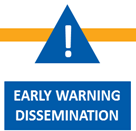 Manuals/Guidelines/Tool series
Sub Seasonal to Seasonal forecasting project for water management (BoM/Australia)
The Development of Flood Forecasting and Early Warning Services (WMO/USAID)
Complementing Monitoring with Prediction for Water Management (CSUF/GWP)
Remote Sensing applications to Water Resources Exploration and Management to Enhance Resiliency to climate Change and promote Economic Development (USGS)
USGS Stream gauging, Models and Tools
Extreme Events and Disaster Management (UFRGS/Brasil)
Disaster Preparedness and Telecommunication (International Centre for Theoretical Physics)
Weather Telecommunication in Developing Countries (International Centre for Theoretical Physics)
Flood Risk Management – A strategic Approach (WWF/UNESCO/ADB)
Products/Platform
RISC-KIT, SUDSLOC (FHRC)
Knowledge and Decision Support Tools (Water Balance Modelling , River runoff Forecasting, Informing the Agricultural Calendar, Demand side irrigation Calculator, Water Stress monitor (iMoMo Innovation Hub)

Hydro Alert, River board (Tenevia)
AIGA (Vigicrues)
SafeTrip (HKV)
MyPredict (Predict Services)
E-learning (COMET)
Flash Flood Early Warning System Reference
International Multi Hazard Early Warning System
Trainings/Workshops
Social and Institutional Aspects of IFM (APFM/Antalya)
Social Aspects and Stake holder Involvement (APFM/Jakarta)
The Development of Flood Forecasting and Early Warning Services (WMO/USAID)
Urban flood Management (APFM/France)
Measures of Flood Management (APFM/Vietnam)
Perception of Risk (APFM/Cuba)
Flood Measures and Management Plans (APFM/Cuba)
Integrated Urban Flood Management Planning (APFM/Malaysia)
Urban Flood Management in Changing Climate (APFM/Malaysia)
Training Manual on Best Practice in flood Forecasting and Warning (APFM/Malaysia)
Flood forecasting and Warning System; System Development-Warning Issued Dissemination of Messages (APFM/Croatia)
Raising Awareness and Capacity Building Flood Disaster Risk Reduction (APFM/Croatia) 
Data Collection and Use for Flood and Drought Management (APFM/ETHZ)
Capturing Vulnerability of Floods (WMO/UNU)
Manuals/Guidelines/Tool series
DEWETRA Platform
Community Based Disaster Risk Management for 
      Local Authorities (ADPC/EU)
IFM Management of Flash Floods  (APFM tool)
IFM Coastal and Delta Flood Management (APFM tool)
Water Resource Assessment Handbook For Review of 
      National Capabilities (WMO/UNESCO)
Guidelines on Participative Flood Risk Management 
      Planning (EU twinning project for Turkey and Balkan region)
Legal and Institutional Aspects of Integrated Flood 
      Management (APFM tool)
Organizing Community Participation for Flood 
      Management (APFM tool)
Community based Flood Management (APFM)
Institutional Partnership in multi-hazard early 
      warning system (WMO)
Multi-hazard Impact based forecast and Warning 
     Service (WMO)
IFM training manual and Facilitators’ guide (APFM-CapNet)
4
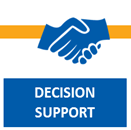 Products/Platform
Knowledge and Decision Support Tools (Water Balance Modelling , River runoff Forecasting, Informing the Agricultural Calendar, Demand side irrigation Calculator, Water Stress monitor (iMoMo Innovation Hub)

RISC-KIT, SUDSLOC (FHRC)
MyPredict (Predict Services)
Case studies
Community Preparedness and Public Participation in Flash Flood Management (APFM)
Elements of Flash Flood Management (APFM)
Flood Crisis Preparedness (France/Floodsite)
Case studies for Community Based Flood Management (APFM)
Social and Institutional Aspects of Integrated Flood Management: Experiences from Pilot Projects (APFM)
Trainings/Workshops
Remote Sensing applications to Water Resources Exploration and Management to Enhance Resiliency to climate Change and promote Economic Development (USGS)
Extreme Events and Disaster Management (UFRGS/Brasil)
Disaster Preparedness and Telecommunication (International Centre for Theoretical Physics)
Weather Telecommunication in Developing Countries (International Centre for Theoretical Physics)
Flood Risk Management – A strategic Approach (WWF/UNESCO/ADB)
E learning (COMET)
Flash Flood Early Warning System Reference
International Multi Hazard Early Warning System
Trainings/Workshops
Social and Institutional Aspects of IFM (APFM/Antalya)
Social Aspects and Stake holder Involvement (APFM/Jakarta)
Urban flood Management (APFM/France)
Measures of Flood Risk Management (APFM/Vietnam)
Flood Measures and Management Plans (APFM/Cuba)
Integrated Urban Flood Management Planning (APFM/Malaysia)
Urban Flood Management in Changing Climate (APFM/Malaysia)
Flood forecasting and Warning System; System Development-Warning Issued Dissemination of Messages (APFM/Croatia)
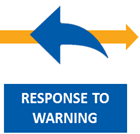 5
Manuals/Guidelines/Tool series
Field Practitioners’ Handbook (ADPC)
Institutional Partnership in multi-hazard early warning system (WMO)
Guidelines on multi-hazard impact based forecast and warning service (WMO)
Management of Flash Flood (APFM tool)
Institutional and Legal Aspects of Flash Flood Management (APFM tool)
IFM Flood Emergency Planning (APFM tool)
IFM Flood Forecasting and Early Warning (APFM tool)
Water Resource Assessment Handbook For Review of National Capabilities (WMO/UNESCO)
Legal and Institutional Aspects of Integrated Flood Management (APFM tool)
Social Aspects and Stakeholder Involvement in Integrated Flood Management (APFM tool)
Case studies/Manual
Case studies for Community Based Flood Management (APFM)
Case Studies in Flood Management (APFM)
Community Preparedness and Public Participation in Flash Flood Management in Europe (APFM)
Elements of Flash Flood Management (APFM)
Social and Institutional Aspects of Integrated Flood Management: Experiences from Pilot Projects (APFM)
Flood Crisis Preparedness (France/Floodsite)
Flood Risk Management – A strategic Approach (WWF/UNESCO/ADB/GWP)
E learning (COMET)
Flash Flood Early Warning System Reference
International Multi Hazard Early Warning System
Companies
RISC-KIT, SUDSLOC (FHRC)
Manuals/Guidelines/Toolseries
Flood Risk Sensitive and Land Use Planning (World Bank)
Sustainable Urban Land Use Planning (World Bank)
Social Aspects of IFM (APFM tool)
Environmental Aspects of IFM (APFM tool)
Legal Aspects of IFM (APFM tool)
Economic Aspects of IFM (APFM tool)
Transboundary Flood Management  (APFM tool)
International and Trans boundary aspects of IFM (APFM/Jakarta)
Climate change Adaptation and IFM (APFM/Jakarta)
Formulating IFM Strategies (APFM/Jakarta)
Traditional Flood Management Practices (APFM/Jakarta)
Flood Proofing (APFM/Vietnam)
Integrated Urban Flood Management (APFM/CapNet/ Brasil)
Flood Plain Management (APFM/Brasil)
Sustainable Urban Flood Management (APFM/Brasil)
Design of Temporary Shelters in Flooded areas (APFM/Paraguay)
Flood Intervention (APFM/Cuba)
Flood Risk Management (APFM/Malaysia)
IFM from Theory to Practice (APFM/France)
Disaster Risk reduction exemplar to the user interface platform of the global framework for climate services (GFCS)
Water Exemplar to the user interface platform of the Global Framework for Climate services (GFCS)
Development of the global framework for climate services at the national level (GFCS)
Guidelines for national meteorological services in the establishment of national climate services (WMO)
Use of climate predictions to manage risks (GFCS)
Priority needs for the operationalization of the global framework for climate services (2016-2018) (GFCS)
Valuing weather and climate: economic assessment of meteorological and hydrological services (GFCS)
Climate services for supporting climate change adaptation -supplement to the technical guidelines for the national adaptation plan process (GFCS)
Design and Optimization of Hydrometric Networks (HYCOS)
Management and Valorization of Hydrological data for IWRM (HYCOS)
Participation, Consensus building and Conflict management training course (HYCOS)
Water Resource Assessment Handbook for review of national capabilities (WMO/UNESCO)
Flood and Coastal Erosion Risk Management: A Manual for Economic Appraisal (2013) (FHRC)
Flood and Coastal Erosion Risk Management: Handbook and Data for Economic Appraisal (2013) (FHRC)
Flood Risk Science and Management (FHRC)
Case studies/Literatures
Commission on Climatology Guidelines on Capacity Development for climate services draft report (WMO)
Socio-economic Study on improved Hydro meteorological Services in the Kingdom of Bhutan (DHMS/Bhutan)
A European Research and Innovation roadmap for Climate Services (GFCS)
Modernizing weather, water and climate services: A roadmap for Bhutan (World Bank)
Manual of standard operating procedures for hydrometric surveys in British Columbia (Province of British Columbia)
Drought Conditions and Management Conditions in Cambodia (IDMP)
Drought, Vulnerability and Risk Reduction: the UNCCD Context (IDMP)
Drought Preparedness, Mitigation and Response (IDMP)
Drought Condition and Management Strategies in India (IDMP)
Capacity Development to Support National Drought Management Policies (IDMP)
Overview of regional climate conditions in 2015 and the associated national water management responses (FFGS) 
How to advance sub-seasonal to seasonal prediction for water management in south Asia establishing a way forward (FFGS)
Weather Forecasts and Early Warnings Activities at TSMS (FFGS)
Other resources not fitting in 1-5 but potentially related to the E2E EWS for FF topic
Real time Data Collection
Sufficient guidance and training material related to this module






	Modelling and forecasting	
Sufficient guidance and training materials,








	Early Warning Dissemination
Fairly Sufficient materials available,
Gaps and Recommendations
Decision Support
Barely adequate information available







	Response to warning
Insufficient materials on the topic
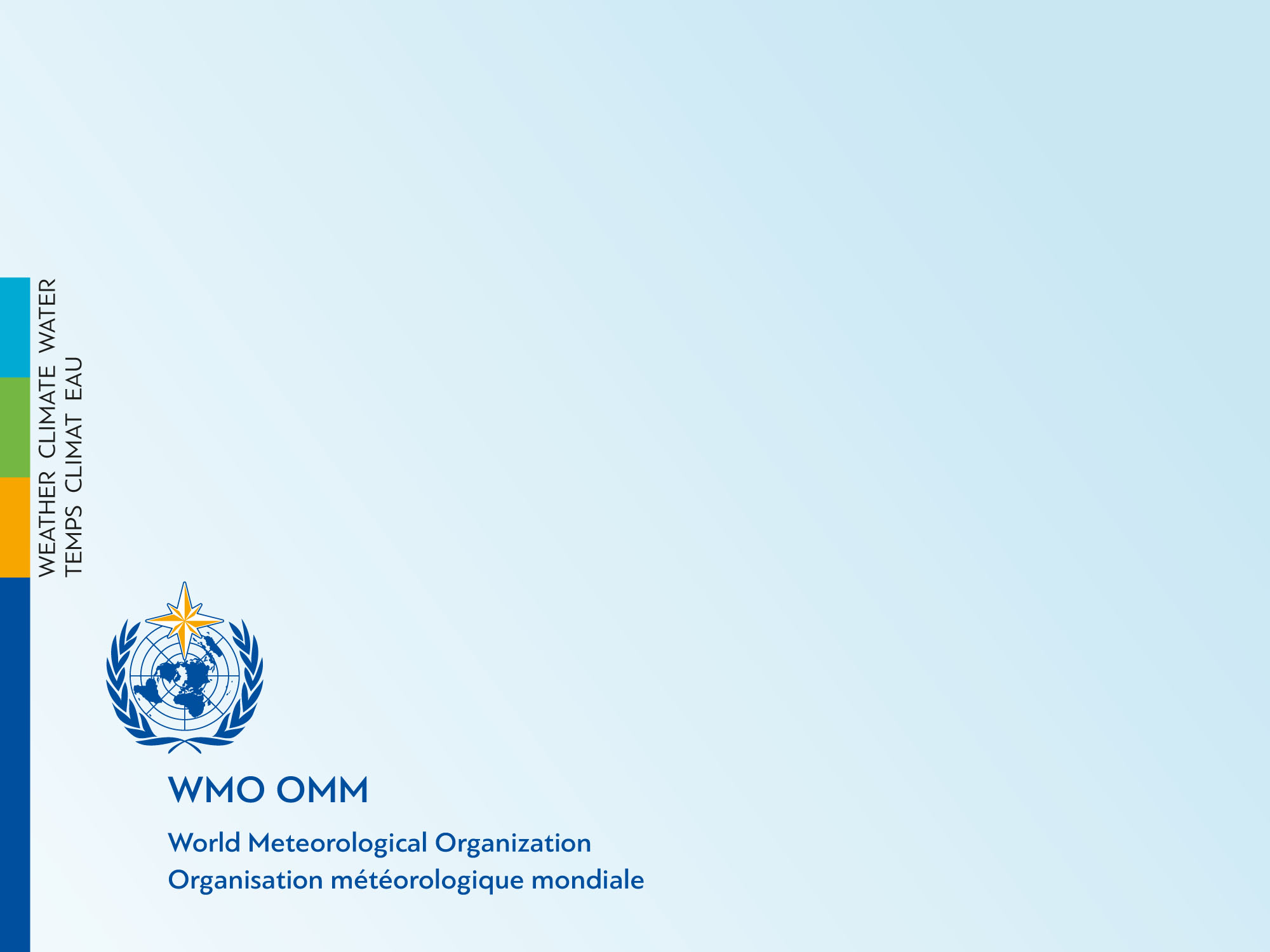 Thank you
Merci
That’s Shrijwal
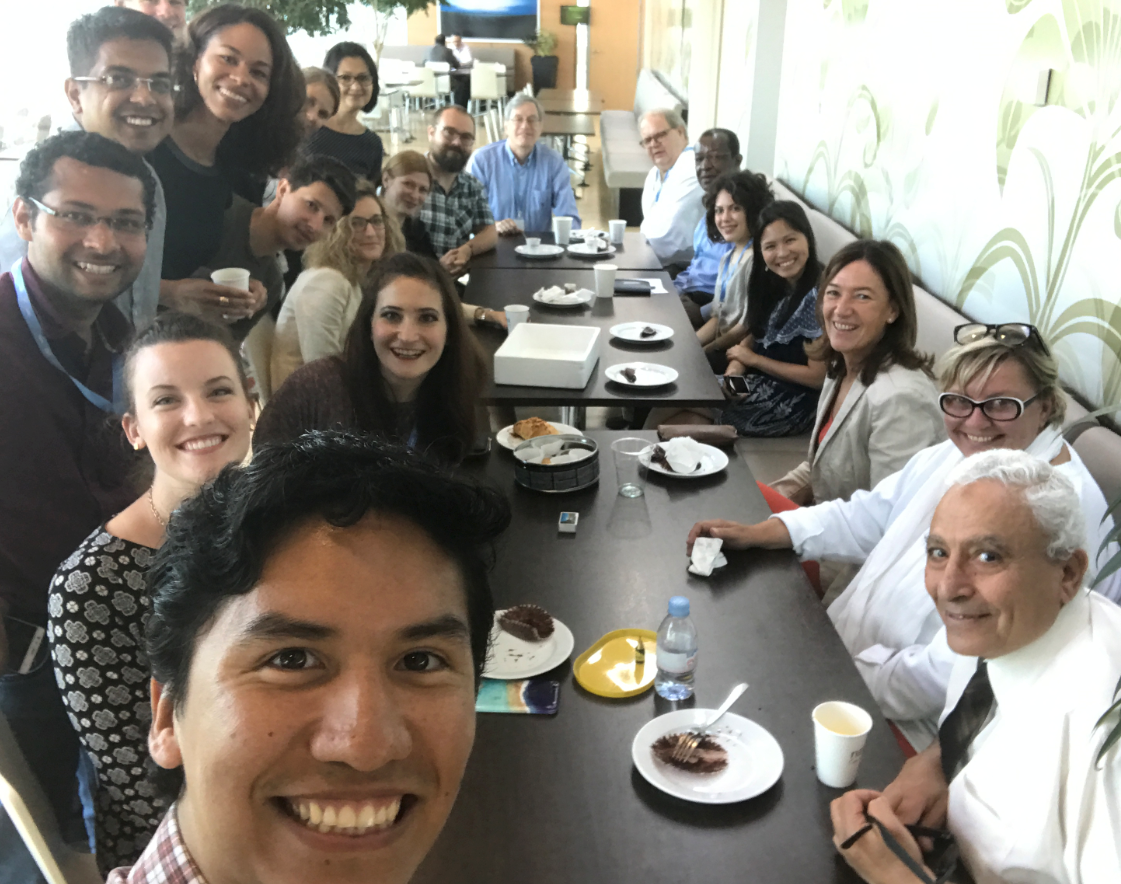 Special thanks to Shrijwal Adhikari

Young Consultant in the 
Climate And Water Department
During Summer 2017
Not Him